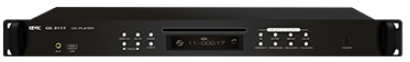 CD3117
CD Player
자동 메모리 기능으로 이전 동작 상태 기억 
RANDOM 및 REPEAT 재생, INTRO 기능 제공 
CD, USB, AUX 기능, MP3, WMA, MP4 포맷 재생
주파수 특성 : 20㎐ ~ 20㎑ (±3㏈)
신호대잡음비 : 70㏈ (60㏈이상)
전고조파의율 : 0.3% 이하
출력 레벨 : BAL : 1.2V (±0.2V), LINE : 900㎃ (±50㎃)
채널 분리도 : 55㏈
사용전원 : DC24V / 500㎃
외형규격(W x H x D) : 482 x 44 x 350mm
무게 : 3.3㎏